أهلا وسهلاস্বাগতম
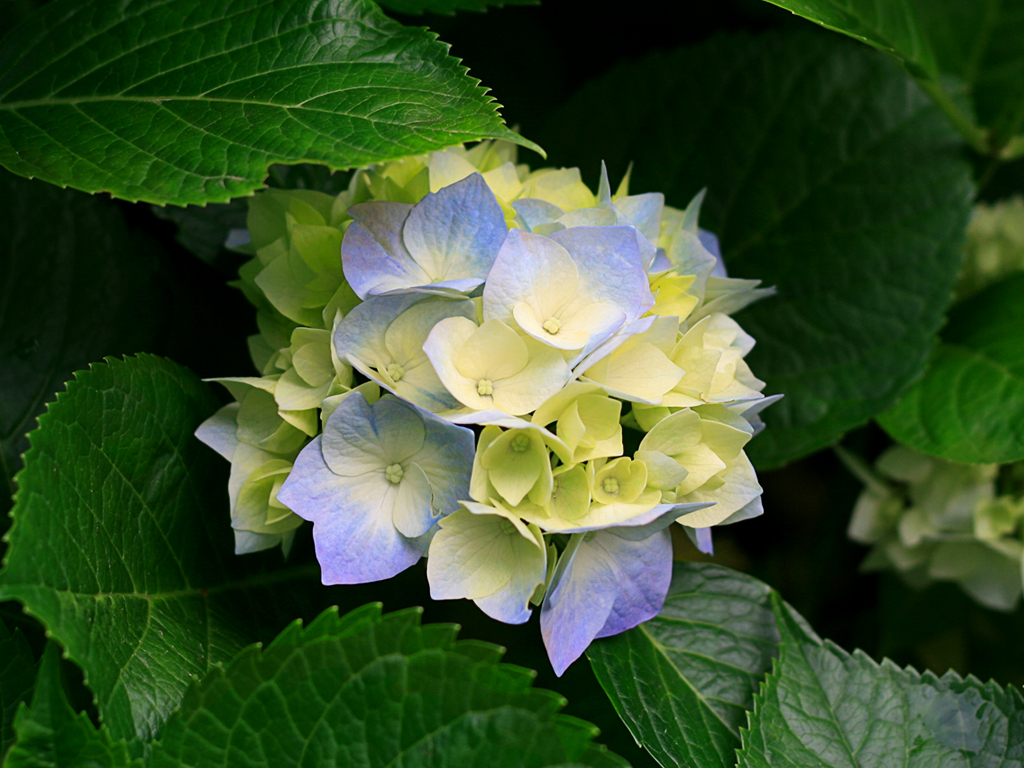 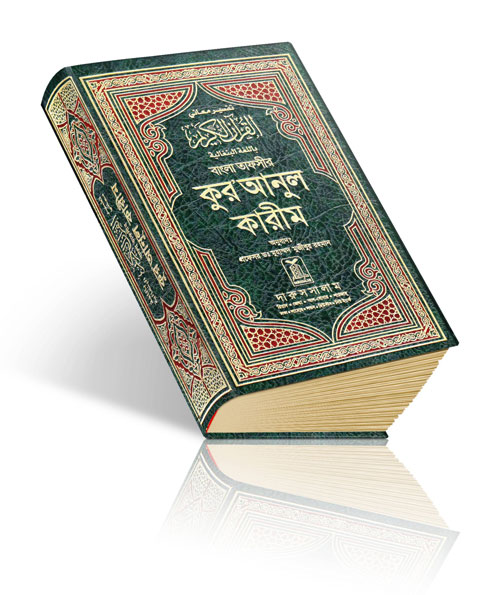 আসমানী-কিতাব  
আল কোরআন
محمد إحسان الحق
*شهادة الكامل في الحديث بتقدير ممتاز
*البكالوريوس والماجستير في قسم اللغة العربية بتقدير ممتاز
المحاضر في قسم اللغة العربية وآدابها 
مدرسة فولباري الأجيرية الفاضل البكالوريوس
غلابغنج ، سلهت.
معرفة المدرس
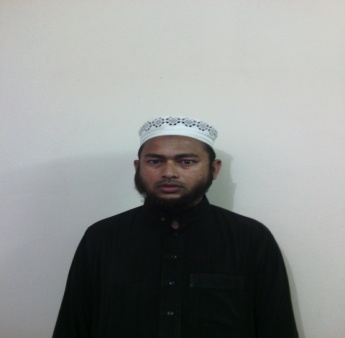 পরিচিতি


 মোহাম্মদ এহসানুল হক
প্রভাষক (আরবী)
ফুলবাড়ি আজিরিয়া ফাযিল (ডিগ্রি) মাদরাসা
গোলাপগঞ্জ , সিলেট।
মোবাইল : ০১৭১৭ ৫৬৭৪৩৩

Email : haqueahsan1982@gmail.com
শ্রেণিঃ দাখিল নবম
বিষয়ঃ আরবি ২য় পত্র
অধ্যায়ঃ ১ম
পাঠঃ ১ম
সময়ঃ ৪০ মিনিট 
তারিখঃ ১0/০২/২০২০ খ্রিঃ
المرحلة : الصف التاسع من الداخل
المادة : الأدب العربي (الورقة الثانية)
الوحدة :  الأولى
الدرس : الأول
الوقت    : أربعون دقيقة
التاريخ   : 10/02/2020
আস-সালামু আলাইকুম ওয়ারাহমাতুল্লাহ ওয়াবারাকাতুহু
السلام عليكم ورحمتة الله وبركاته
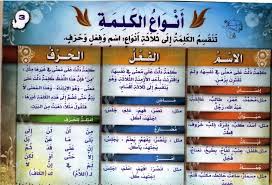 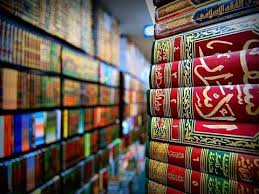 সবাইকে আন্তরিক শুভেচ্ছা ও সালাম
পাঠ শিরোনাম
الفعل وأقسامه
 فعلও তার প্রকারভেদ
শিখনফল
এই পাঠ শেষে শিক্ষার্থীরা -
১।  فعلসম্পর্কে ধারণা লাভ করতে পারবে।
২।  فعلএর প্রকারভেদ বর্ণনা করতে পারবে।
৩। পড়ার সময় কোনটি কোন فعل নির্ণিত করতে পারবে।
الأعمال الفرديةGKK KvR
الأعمال الفردية একক কাজ
জোড়ায় কাজ الأعمال الزوجية
الواجب المنزلى
বাড়ীর কাজ
ج . إملأ الفراغات بفعل معتل مناسب: 
1- .............. سليم إلى البيت مسرورا.
2- .............. اللاعب الكرة بقوة.
3- .............. والدي لنا اللحم.

د . إملأ الفراغات بفعل صحيح مناسب:
1- ..................العصفور طار في الفضاء.
2- .................. الأولاد الحبل.
3- .................. التلميذ يومه بهمة ونشاط.
4- .................. الناس في بحر هادئ.
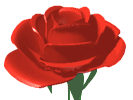 شكرا لكم